Біоніка
Біо́ніка  — використання біологічних методів та структур для розробки інженерних рішень та технологічних методів.
Основи біоніки у проектуванні.
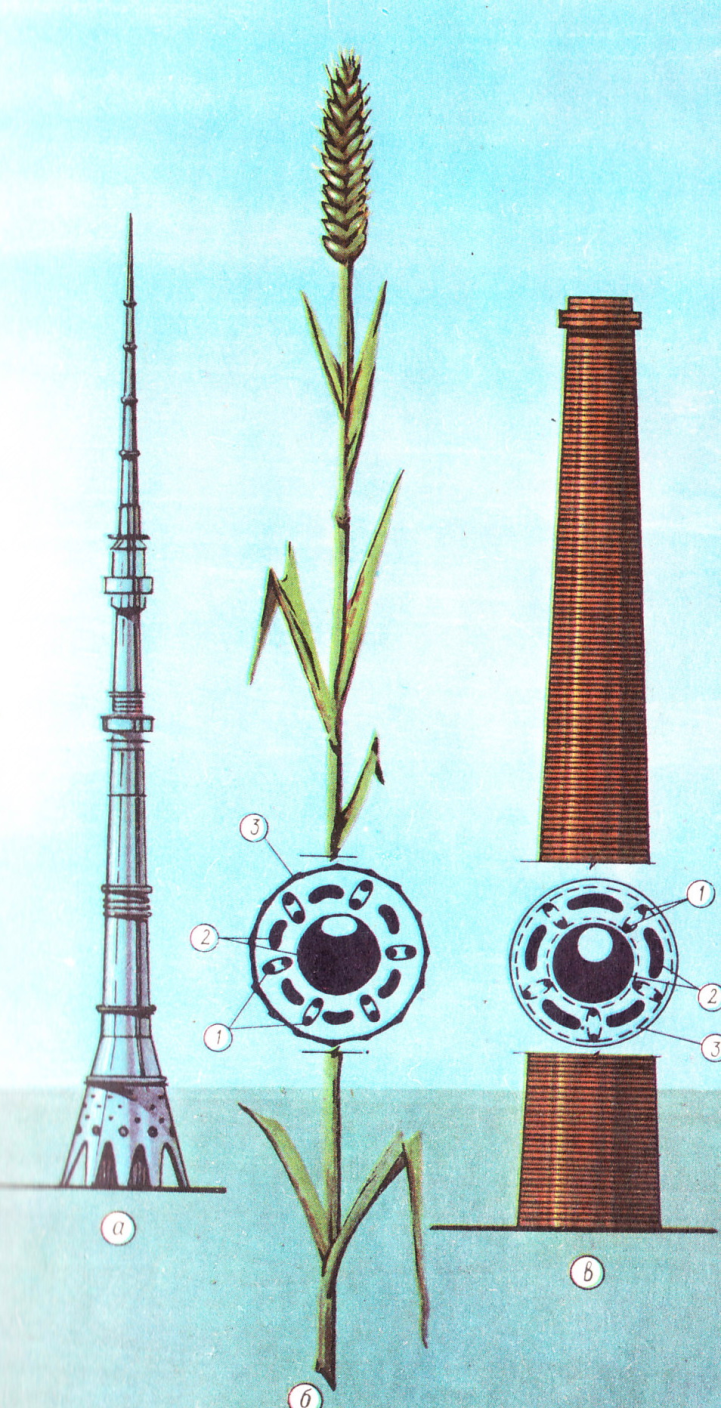 Часто люди повторюють те, що рослини та тварини роблять вже тисячоліття.
Основні напрямки розвитку біоніки.
Архітектурно-будівельна біоніка.
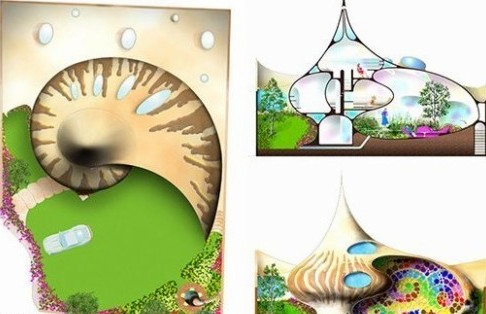 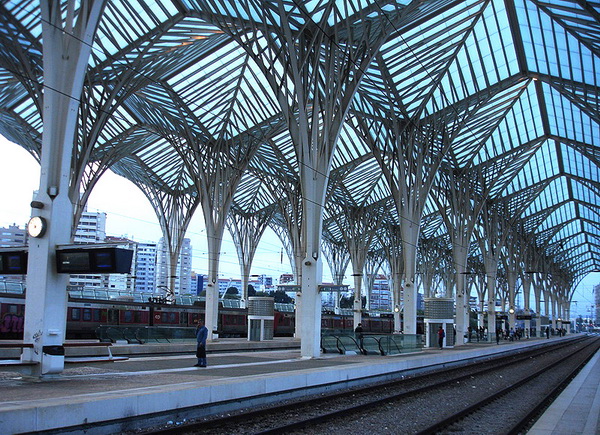 Основні напрямки розвитку біоніки
Побутова біоніка.
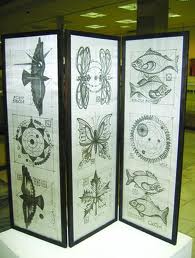 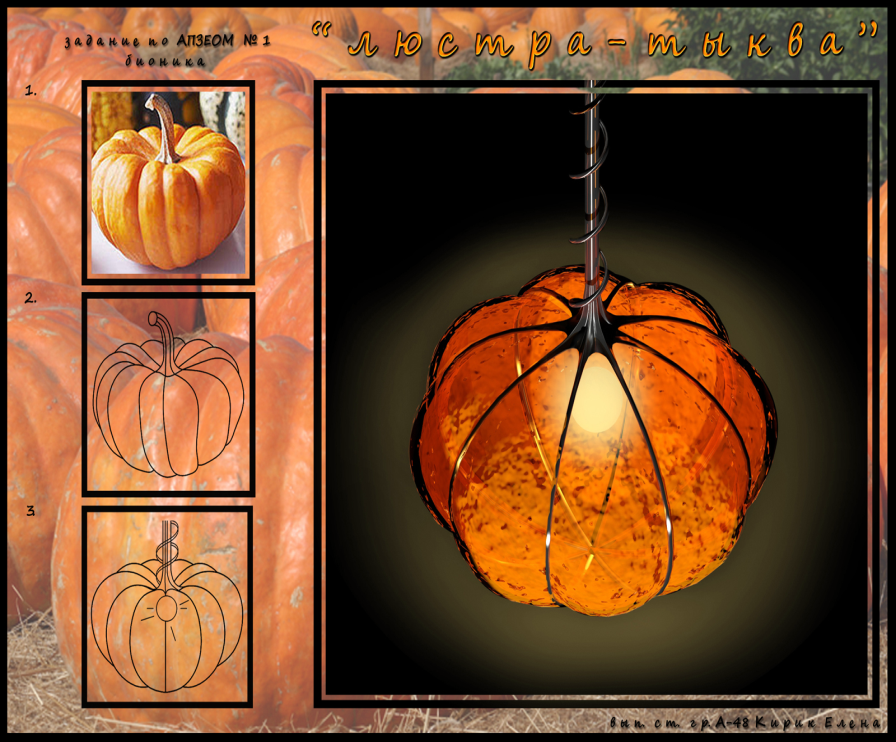 Основні напрямки розвитку біоніки.
Технічна біоніка
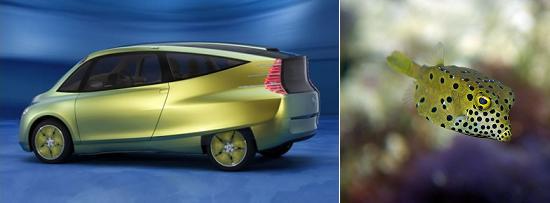 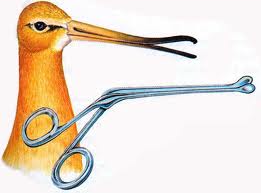 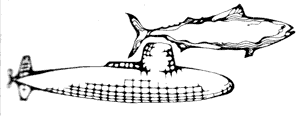 Основні напрямки розвитку біоніки.
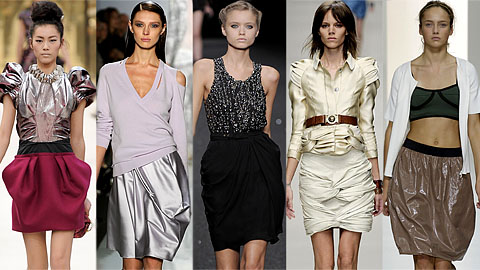 Текстильна біоніка
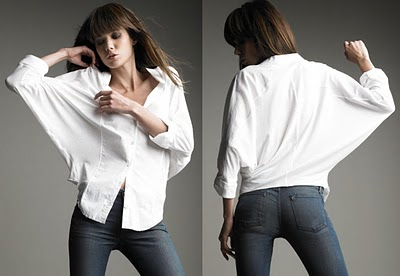 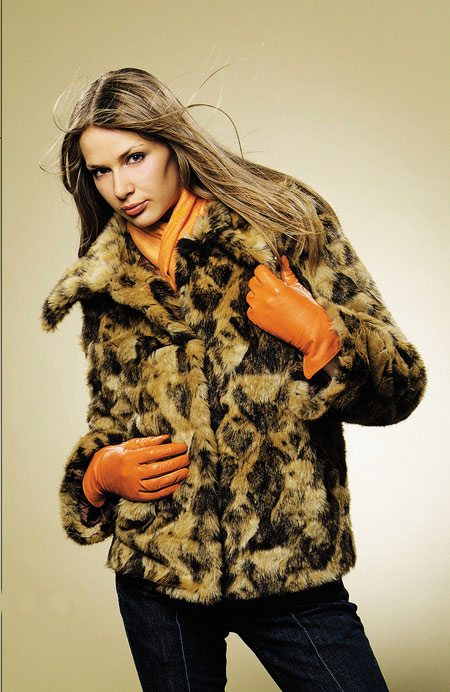 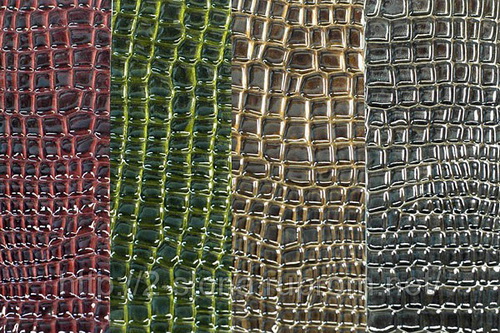 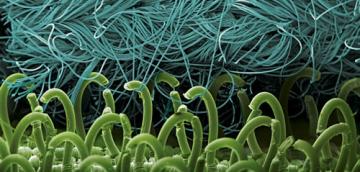 Основні напрямки розвитку біоніки.
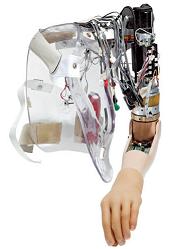 Нейробіоніка
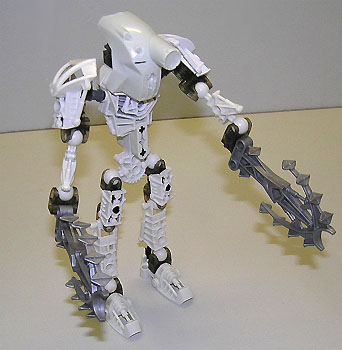 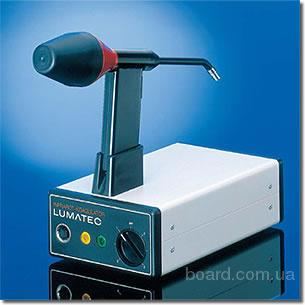 Зв’язок біоніки з іншими науками.
Практична робота.
Обрати об’єкт проектування.
Провести збір та аналіз інформації, об’єктів-аналогів, окремих деталей обраного об’єкту.
Виконання ескізу зовнішньої форми виробу та окремих елементів у пошуках досконалої форми.